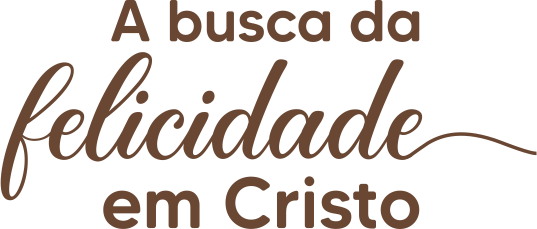 Uma reflexão 
nas bem-aventuranças
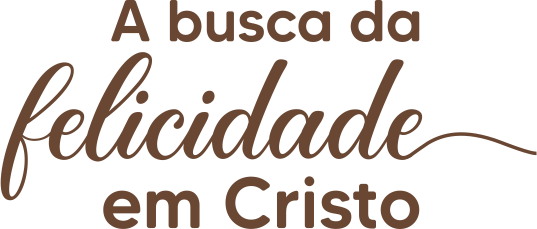 Uma reflexão 
nas bem-aventuranças
12
A fome e a sede saciada 
– parte 2
Texto bíblico
“Permaneçam em mim, e eu permanecerei em vocês. Como o ramo não pode produzir fruto de si mesmo se não permanecer na videira, assim vocês não podem dar fruto se não permanecerem em mim” (João 15:4)
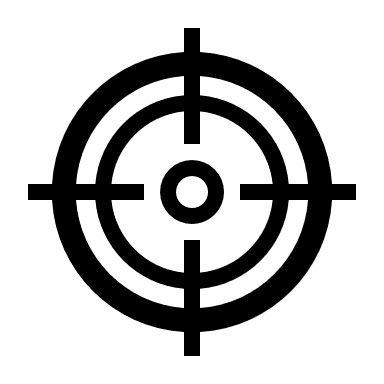 Objetivos da lição
Continuar entendendo as atitudes que refletem aqueles que foram e estão sendo saciados de sua fome e sede de justiça, todos os dias.
Esquema geral das bem-aventuranças
RELAÇÃO COM DEUS
RELAÇÃO CONSIGO
RELAÇÃO COM OUTRO
1. os pobres de espírito
2. os que 
choram
3. os 
mansos
4. os que tem            fome e sede                  de justiça
7. os pacificadores
6. os puros de coração
5. os misericordiosos
8. os perseguidos          por causa               da justiça
NOVO CARÁTER: sal da terra e luz do mundo
Um filho com novas atitudes
12.1. Um filho semelhante a Jesus em tudo
Esse homem deseja verdadeiramente dar “frutos” do Espírito de Jesus. Cristo é o centro!
(a) na relação com Deus, ele deseja ter comunhão com o Pai, como Jesus; 
(b) na relação consigo mesmo ele deseja se submeter a vontade do Pai, como Jesus; 
(c) na relação com o seu semelhante, ele deseja amá-lo, como Jesus.
Não há hipocrisia, Ele foi o maior exemplo. O verbo habitou entre nós e nos ensinou. Basta permanecer Nele, imitá-Lo! O que diria? Faria?
12.2. Um filho com espírito de servo
A nossa missão não será como o mundo faz, buscando reconhecimento e glória, oprimindo os mais fracos. Mas de mansidão e humildade, sendo servo (Mc 10:42-45, Mt 11:29)
Renunciar a si mesmo pela felicidade do outro. Encontrar a sua felicidade na felicidade do outro. Isso é ser servo! 
Se somos de Cristo, temos o espírito de serviço de Cristo! Foi este sentimento que o levou à cruz!
12.3. Um filho em santificação
Para Wayne Grudem, “santificação é uma obra progressiva da parte de Deus e do homem que nos torna cada vez mais livres do pecado e semelhantes a Cristo em nossa vida presente”. 
Enquanto a conversão é uma mudança de direção, virando às costas para o pecado (arrependimento) e se voltando para Jesus (fé), a santificação é um distanciar ainda mais do pecado e se aproximar ainda mais de Jesus. 
Uma luta diária contra nossa velha natureza, buscando imitar a Cristo na força do Espírito
Processo de santificação
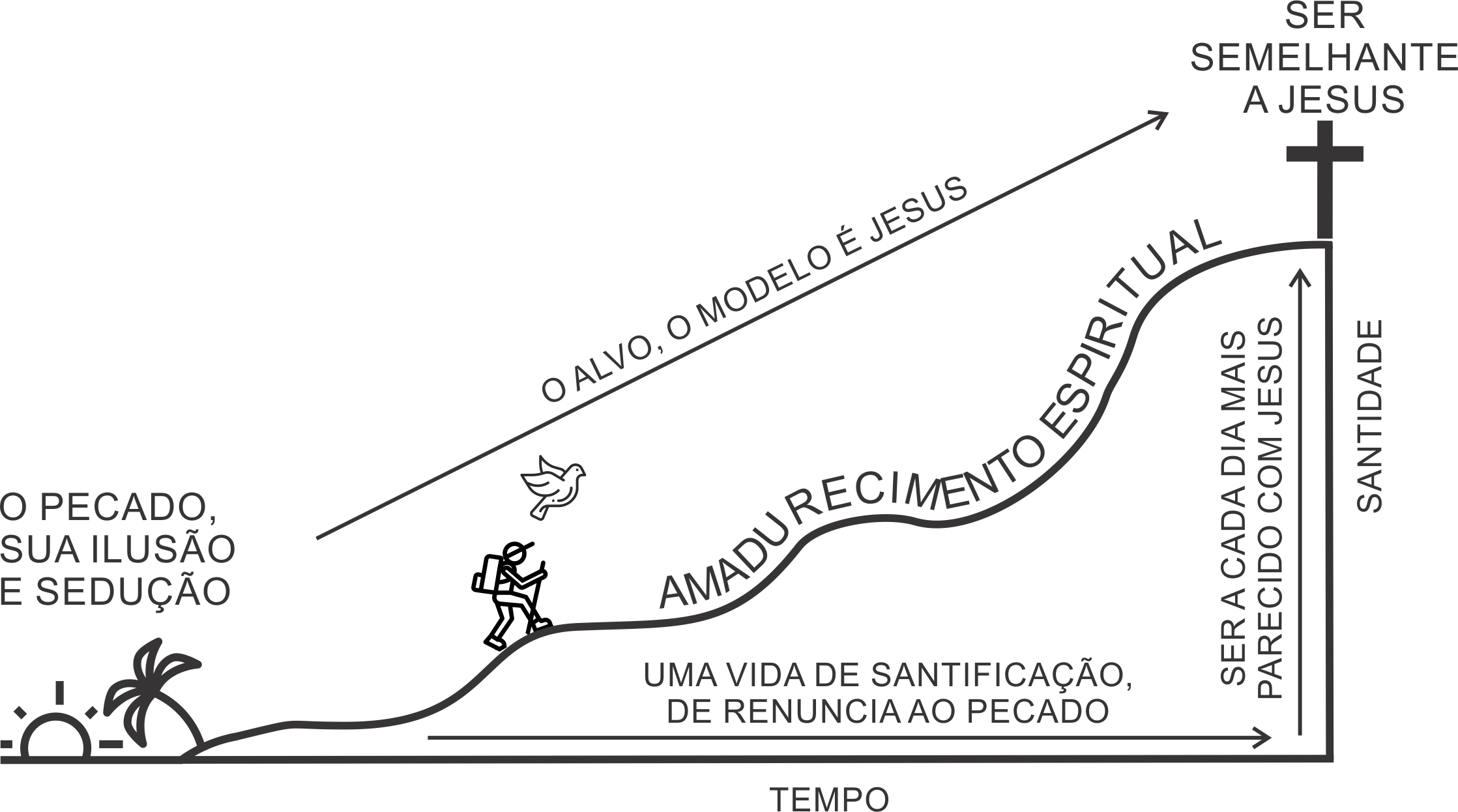 12.3. Um filho em santificação
Um processo gradativo visando o amadurecimento espiritual. Tanto pessoal, como coletivo, como Igreja. Em Cristo (Ef 4:11-16).
O modelo é o Jesus da Bíblia, o Cristo verdadeiro. Por isso a santificação é tão importante. Cuidado com aqueles que querem confundir, misturando verdades com meias verdades, e por fim, espalhando a mentira.
Quando mais você conhecer a Verdade, melhor preparado estará para esta batalha (Ef 6:14-17) espiritual (Ef 6:12)
12.4. Um filho que precisa do Espírito
A santificação é uma obra de Deus em nós
Não é algo que nós mesmos sejamos capazes de fazer. Paulo escreve que: “o próprio Deus da paz os santifique inteiramente.” (1Ts 5:23). 
O autor de Hebreus deseja que o próprio Deus “os aperfeiçoe” (Hb 13:21). 
É algo que Deus opera em nós de forma progressiva (Fp 1:6, 1Co 1:18 e Cl 3:9-10)
Esse é o plano de Deus: crermos em Jesus e sermos semelhantes a Ele (Jo 6:29, Rm 8:29).
12.4. Um filho que precisa do Espírito
A santificação é obra do Espírito em nós
Nosso espírito ligado ao Espírito (Gl 5:25)
Os cristãos andam segundo o ES (Rm 8:4), pensam nas coisas do ES (v.5), estão no ES (v.9), o ES habita neles (v.9). Pelo ES podem resistir ao pecado (v.13), eles são guiados pelo ES (v.14), o ES o faz lembrar que são filhos de Deus (v.16), o ES os ajuda nas suas fraquezas e intercede por eles (v.26,27), o ES age a seu favor, quando debaixo do Seu propósito (v.28). É o Espírito que está em ação no crente gerando a semelhança de Cristo.
12.5. Um filho que precisa deixar o Espírito agir
Muitas vezes ouvimos, compreendemos, cremos, mas não mudamos de atitude. E muitas vezes esta falta de iniciativa, de comprometimento, de mudança de direção, é falta de deixar o Espírito agir.
Onde está minha dificuldade? É na fé? É na comunhão? Orar é difícil? Ler a bíblia dá sono? É na consciência do pecado? Não resisto ao pecado? Não consigo amar as pessoas? Não consigo falar de Jesus? Pode ser necessário rever suas convicções!
12.5. Um filho que precisa deixar o Espírito agir
Tente com sinceridade, Jesus sabe das nossas dificuldades (Hb 4:15-16). Peça ao ES que lhe dê forças. Ore, leia a Bíblia, seja sincero com Ele.
Apenas buscando imitar a Cristo podemos ter certeza de que somos Dele (1Jo 2:1-6). 
Jesus pode ser um amigo, uma presença, um lugar em sua vida que você nunca mais vai querer perder. E você simplesmente começou! O seu esforço não será em vão (Mateus 7:7-8)
Peça o Espírito Santo em sua vida! Por que Deus não lhe daria? (Lucas 11:11-13)
12.6. Um filho todos os dias à mesa
Fome e sede não é algo que sentimos apenas uma vez. Precisamos todos os dias nos alimentar. Um crente que a Sua presença o sustenta. A Sua palavra o alimenta, o alegra e revigora a sua fé (Jr 15:16; Sl 119:103)
Uma palavra que alimenta a alma, assim como o pão alimenta o corpo. Porque “toda palavra que procede da boca de Deus” é alimento (Dt 8:3). Uma mesa que está posta todos os dias gratuitamente (Is 55:1-2, 6)
Ter “fome e sede de justiça” é estar sempre a mesa com Deus. Buscado Jesus, a Sua justiça.
12.7. Um filho com foco e disciplina
(a) Comunhão com Deus: um passo fundamental é a oração. De joelhos diante de Deus, em total submissão. Busque intimidade, diga tudo!
(b) Obedecer a Deus: o primeiro passo para conhecer a Sua vontade é a leitura da Bíblia. Procure o texto mais apropriado a sua idade espiritual. O Espírito ilumina a nossa mente e nos revela a vontade de Deus.
12.7. Um filho com foco e disciplina
(c) Amar: comece tratando dos relacionamentos que estão doentes. Trate com Deus, trate consigo mesmo, trate com seu cônjuge, com sua família, com sua parentela (1Tm 5:8), com seus melhores amigos, com seus irmãos na fé (Gl 6:10), com seus vizinhos, com seus conhecidos, até chegar aos seus inimigos (Mt 5:43-46). 
É preciso disciplina, foco e a cada dia Deus vai agindo em nós (Pv 4:18).
12.8. Um filho onde a semente deu fruto
Esse é o ponto mais alto dessa nossa caminhada. Chegar até aqui sem uma vontade de provocar mudanças em nossa maneira de viver e de se relacionar é preocupante.
É preciso estar atento ao que a Palavra de Deus tem produzido em nosso coração durante a nossa caminha de fé. A semente do Evangelho tem produzido que efeitos em você? Tudo passa pela transformação, por gerar frutos!
12.8. Um filho onde a semente deu fruto
Jesus lançou a semente. Podemos reagir de quatro formas, conforme ele ilustrou na parábola do semeador (Mc 4:3-9).
(1) Caiu a beira do caminho, num solo duro, e vieram as aves do céu, e a comeram (v15).
(2) Caiu em solo raso, com pedras por baixo, e nasceu logo, mas logo murchou e morreu, porque as raízes não eram profundas (v16-17)
(3) Caiu entre os espinhos e, crescendo os espinhos, a sufocaram e não deu fruto (v18-19)
(4) Caiu em terra boa e deu muitos frutos (v20). Assim é o que tem fome e sede de justiça.
Reflexão:
Assim somos nós diante das bem-aventuranças. Muitos vão ignorá-la. Muitos vão se “apaixonar” por elas. Muitos vão querer apenas as suas bençãos. Mas há aqueles em quem a semente irá florescer, crescer e dar fruto. Esses são aqueles que verdadeiramente irão amá-la. Esses são os filhos de Deus que têm “fome e sede” de justiça, todos os dias à mesa na presença do Pai!